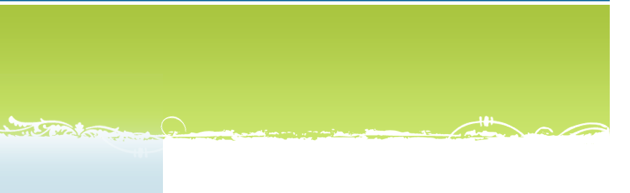 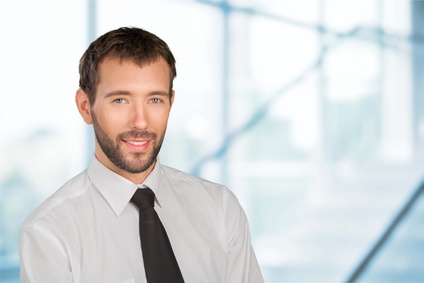 Vincent BOGUINA
Job title
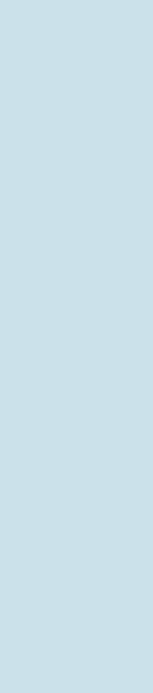 Creative
Communication
Serious
Organized